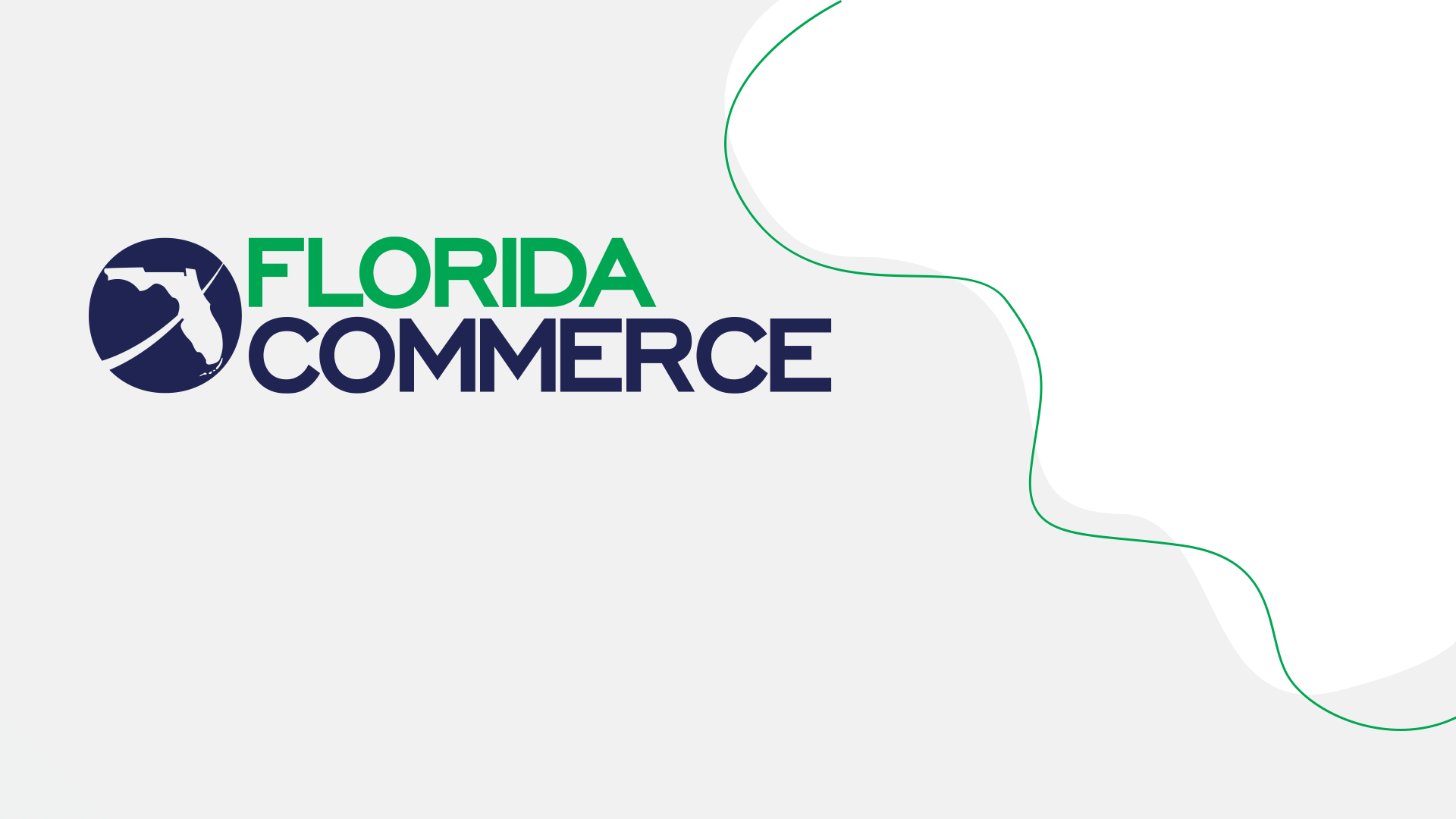 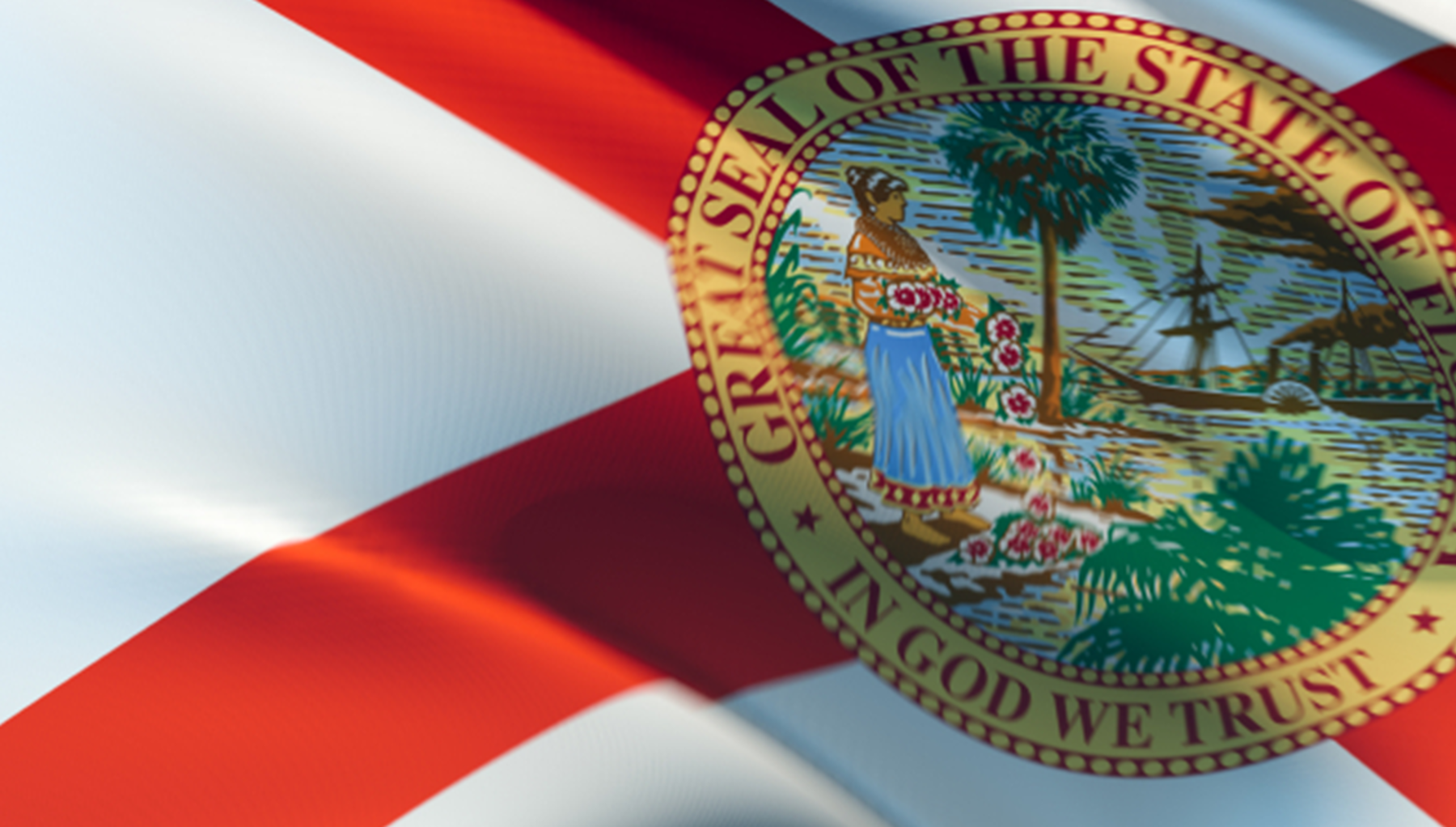 Welfare Transition
Understanding Automation Codes Part 1
[Speaker Notes: Welcome to the Florida Department of Commerce’s (FloridaCommerce’s) Welfare Transition (WT) program’s Understanding Automation Codes presentation.]
Objectives
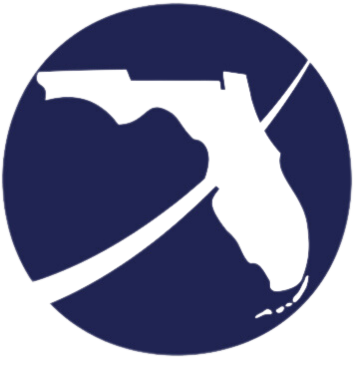 [Speaker Notes: The goal of this presentation is to familiarize you with codes associated with WT Automation.  We will share with you each code, their meaning, what must be done before they are activated in the system and where they appear once activated.]
Understanding the Codes
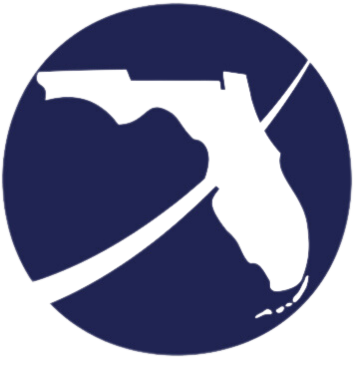 [Speaker Notes: The first set of codes are 499, 498 and 497.
499 – indicates that the customer has logged in, accepted the opportunities and obligations and completed the client informational form
498 – indicates that the customer completed the Orientation or Program Overview
497 – indicates that the customer has initiated and/or completed the Intake/Screening (Needs Assessment)]
Understanding the Codes (cont’d)
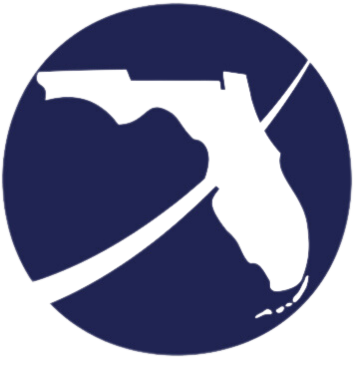 [Speaker Notes: The next set of codes are 495, 494, and 493

495 – indicates that the customer has completed all of the required online processes and clicked submit
494 – indicates that the region chose the State Default as its local work registration completion requirement and the customer is considered fully work registered once they check-out (code 495)
493 – indicates that the region requires additional tasks outside of the online processes in order for the customer to be considered work registered.  Code 493 must be ended by a case manager in order before work registration can be reported as completed to DCF.

We will provide more detail about codes 494 and 493 in Part 2 of Understanding Automation Codes.]
Understanding Automation Codes
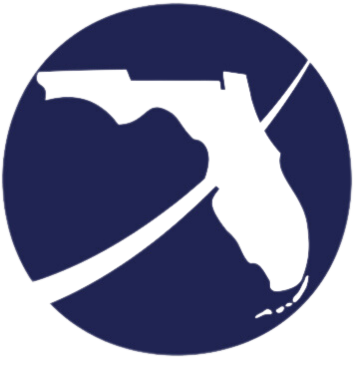 [Speaker Notes: The next set of codes are 492, 491, and 488

492 – is the invitation letter that goes out to a newly referred Mandatory program participant after DCF has determined the participant eligible for cash assistance.
491 – is the initial engagement activity (Initial Assessment) that the customer will be required to complete upon mandatory referral to the WT program for participation.

We will cover these codes in Part 2 of Understanding Automation Codes]
Understanding Automation Codes (cont’d)
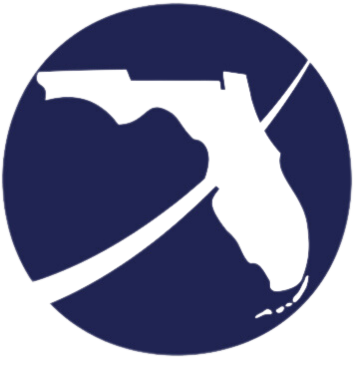 [Speaker Notes: The next set of codes are 489 and 488

489 – will automatically populate if the customer indicates in their Needs Screening that they are Caring for a Disabled Family Member.  If the customer turns in a Need for Care form, the case manager will end this code to report up to DCF that the customer could meet an exemption
488 – is the code entered by case managers that will allow a customer access to the online system to complete the online work registration process.

We will provide more information about these codes in Part 2 of the Understanding Automation Codes.]
Code Cheat Sheet
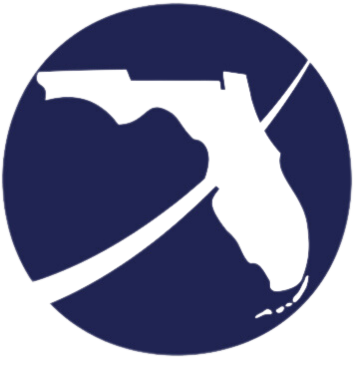 [Speaker Notes: We have provided a code cheat sheet as a quick reference guide to help you identify WT Automation Codes.  In the upcoming slides we will detail about when each code occurs.]
Automation Codes Explained
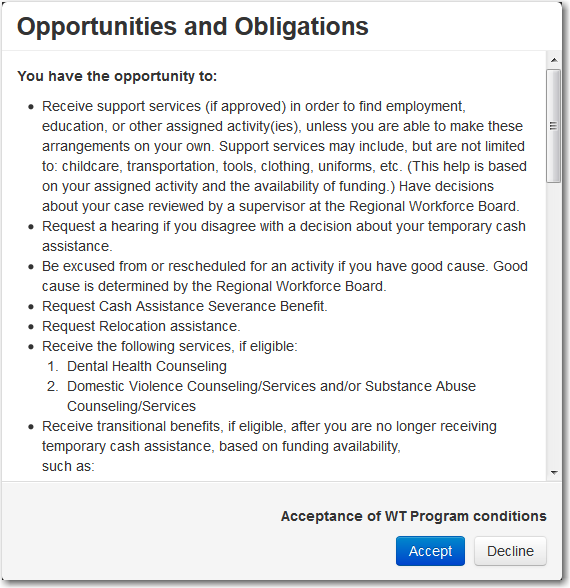 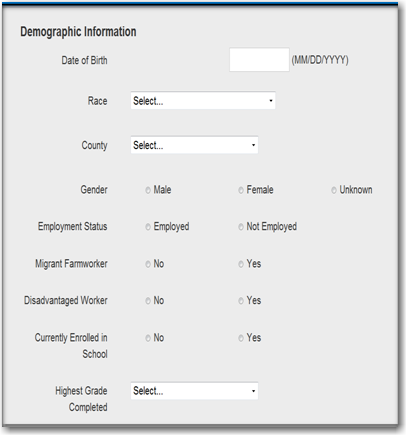 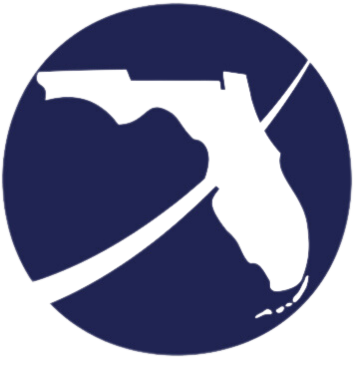 [Speaker Notes: The 499 is activated when an applicant for Temporary Cash Assistance (TCA), logs into the One Stop Service Tracking (OSST) system, accepts the Opportunities and Obligations program conditions, and completes the Client informational Form.  Code 499 will close once the customer has accepted the O & O and completes the Client Form]
Automation Codes Explained (cont’d)
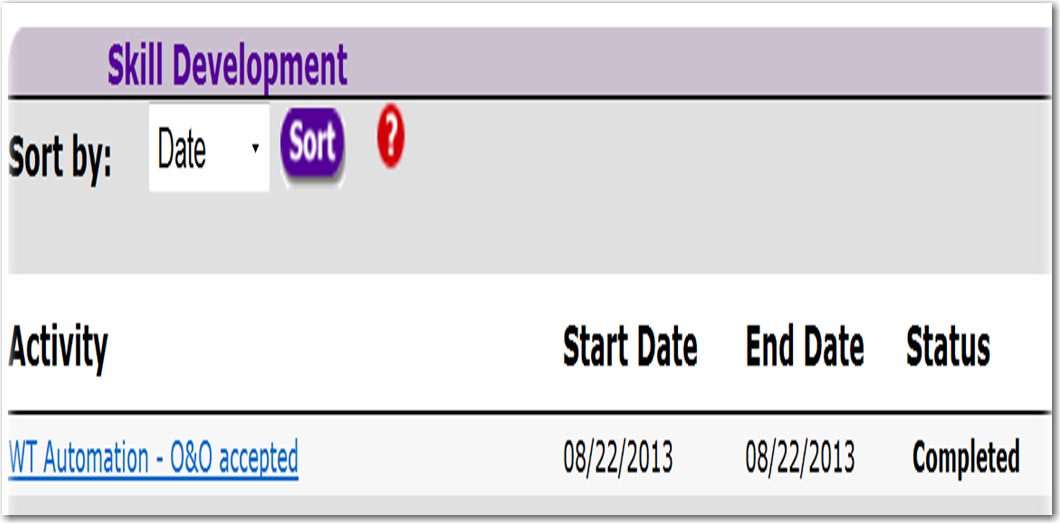 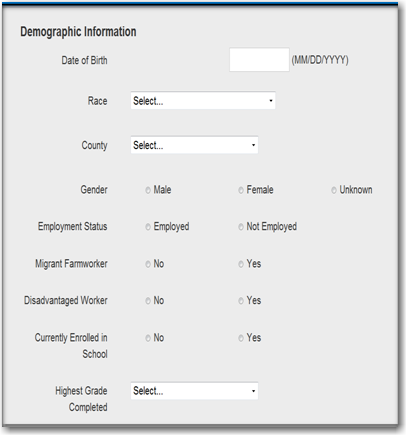 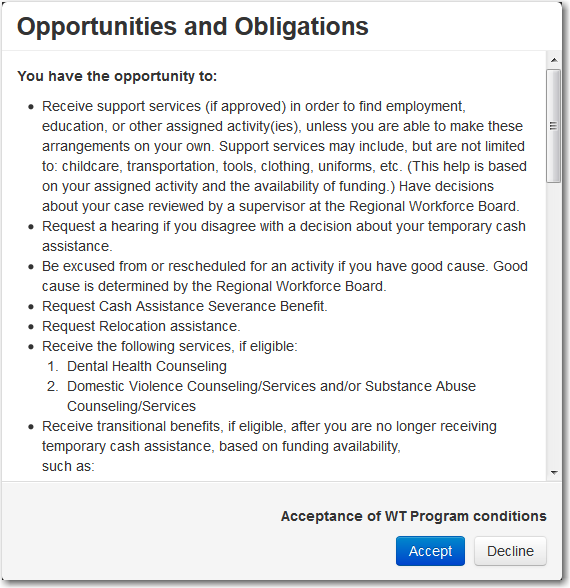 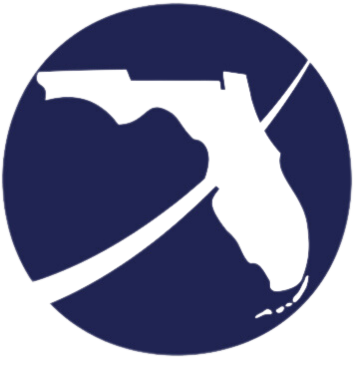 [Speaker Notes: Once the applicant completes the required actions, code 499 will appear on the applicant’s case on the Skill Development Screen in OSST.  It will display under the Skill Development section as an automated activity.]
Question?
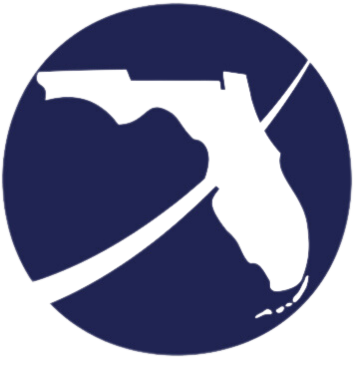 [Speaker Notes: Will we be required to have a signed copy of the O & O in a case file for an applicant who completes the online process?  No.  The applicant will digitally sign that they accept and understand the O & O.  A signed paper copy is not necessary for an applicant who completes work registration online.]
Automation Codes Explained
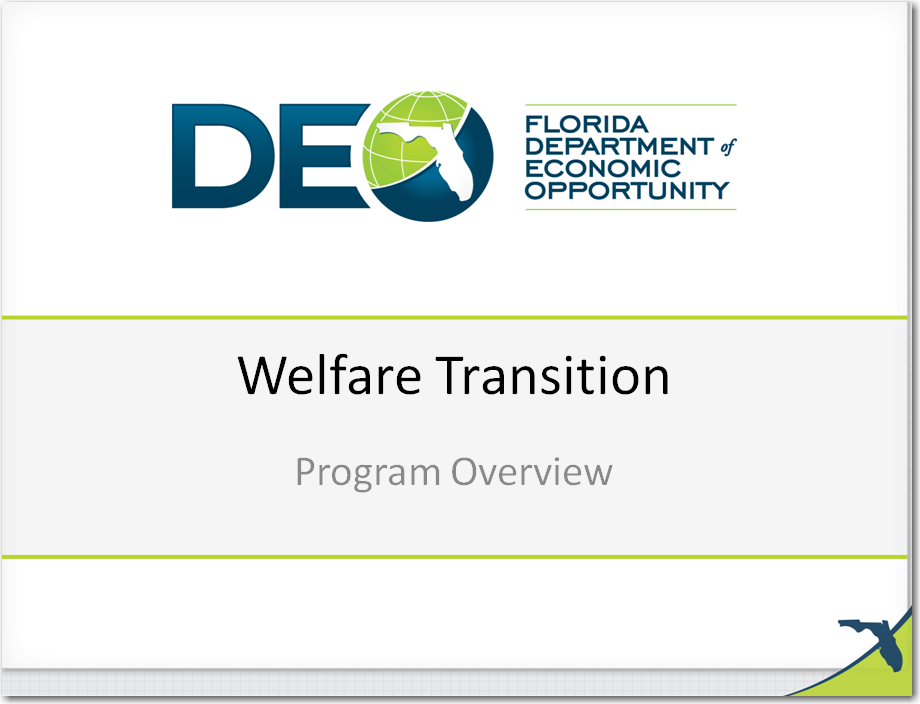 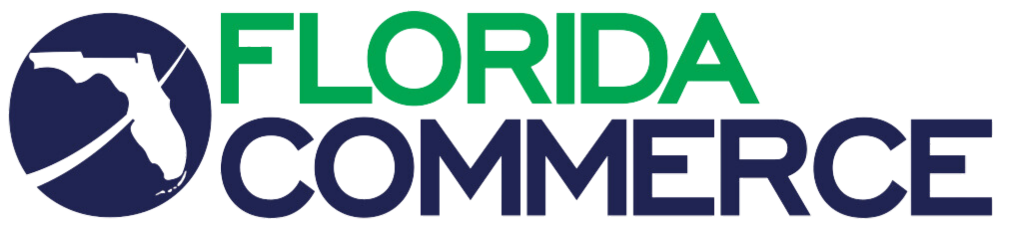 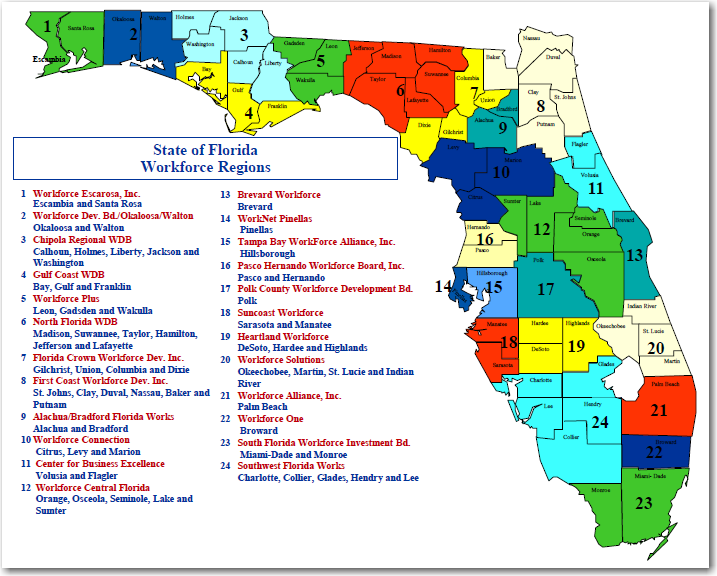 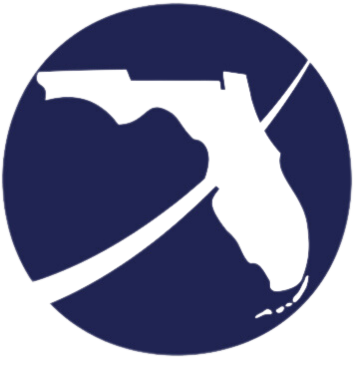 [Speaker Notes: Code 498 is activated once the applicant completes the online Orientation/Program Overview.  The program overview may be the one created by FloridaCommerce or one created locally by the Regional Workforce Board.  Code 498 will appear as completed when the applicant starts the Intake/Screening (497).]
Automation Codes Explained (cont’d)
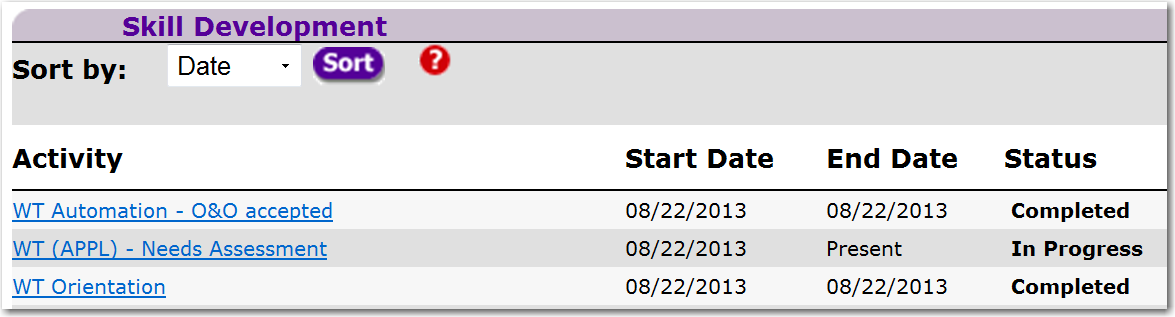 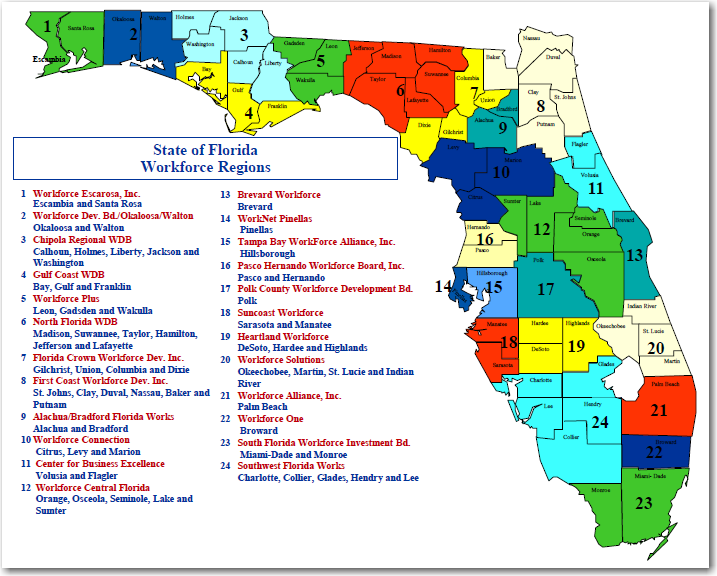 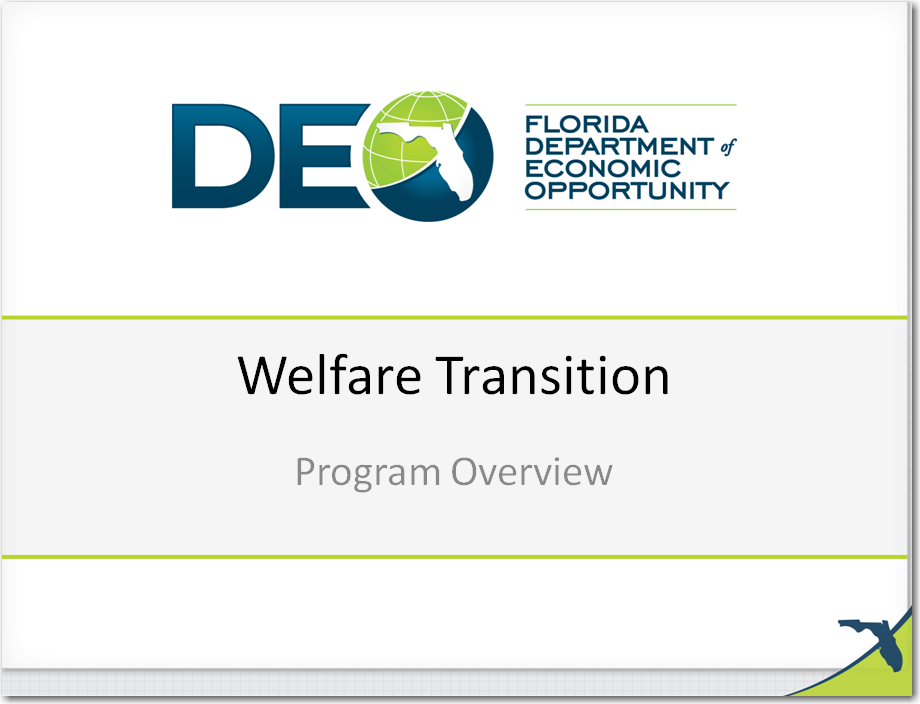 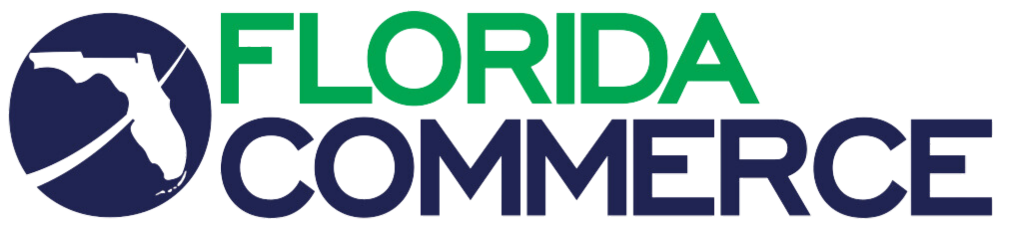 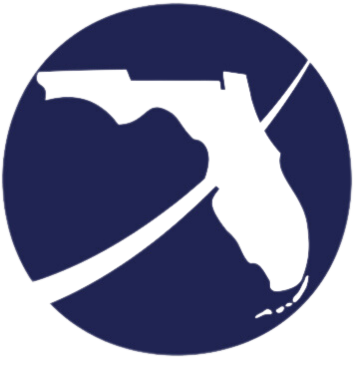 [Speaker Notes: Code 498 is activated once the applicant completes the online Orientation/Program Overview.  The program overview may be the one developed by FloridaCommerce or one developed locally by the Regional Workforce Board.  Code 498 will appear as completed when the applicant starts the Intake/Screening (497) and will appear on the Skill Development Screen under the Skill Development Section as an activity. Notice, directly above the highlighted WT Orientation, the WT (APPL) – Needs Assessment or the WT Applicant Needs Assessment appears as “In Progress”.  The completed 498 – WT Orientation will only display once the 497 or Needs Screening is started. We will show the screen in larger scale on the next slide.]
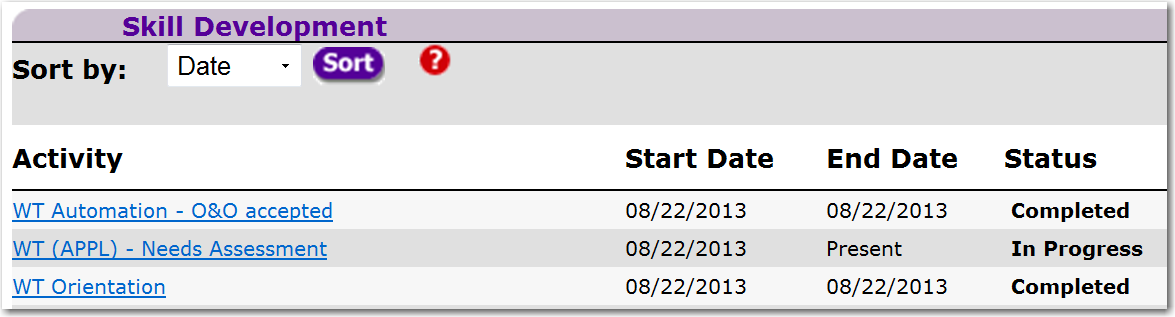 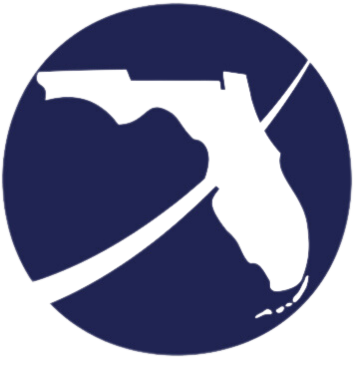 Automation Codes Explained
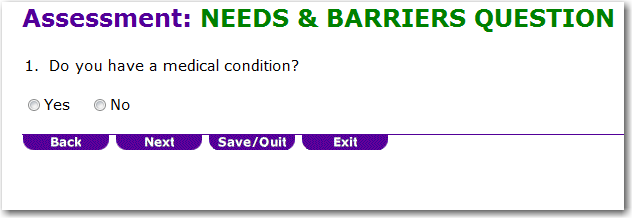 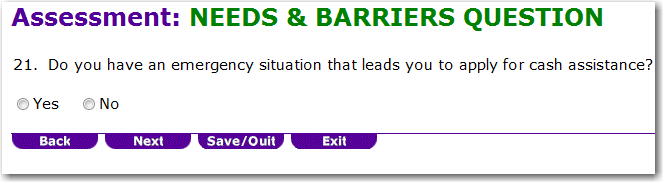 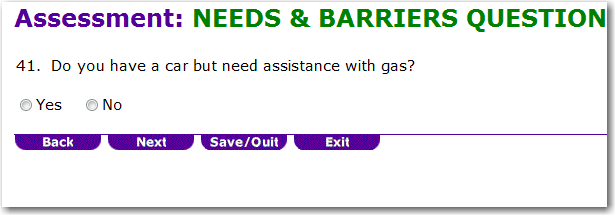 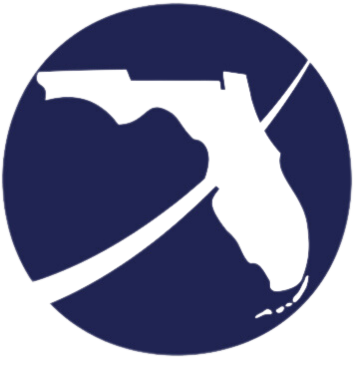 [Speaker Notes: Code 497 is activated once the applicant starts the Intake/Screening.  The applicant will be asked a series of Needs related questions which will be saved and stored for review.  The 497 will be automatically ended once the customer responds to every question and clicks I Am Done.]
Automation Codes Explained (cont’d)
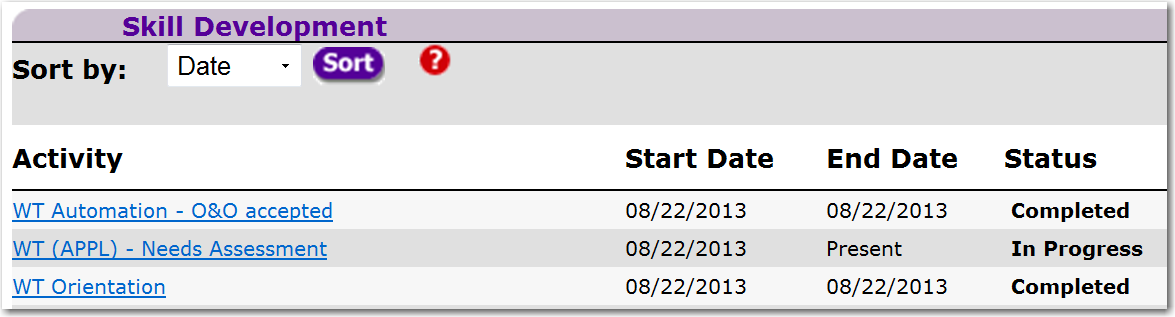 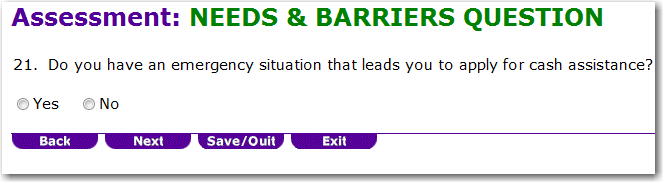 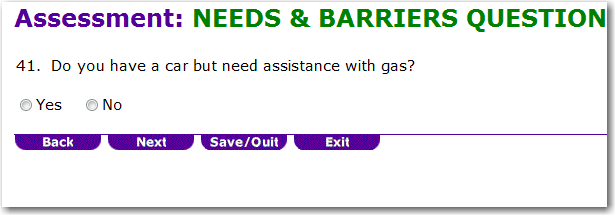 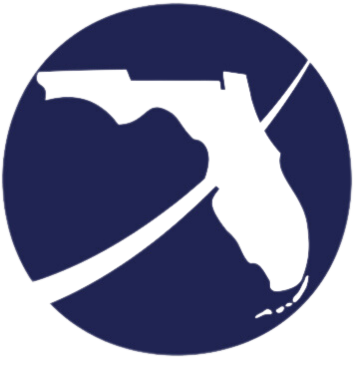 [Speaker Notes: Code 497 is activated once the applicant starts the Intake/Screening.  The applicant will be asked a series of Needs related questions which will be saved and stored for review.  The 497 will be automatically ended once the customer responds to every question and clicks I Am Done or Check out and will Display on the Skill Development Screen in the Skill Development section as an activity in OSST.]
Automation Codes Explained (cont’d)
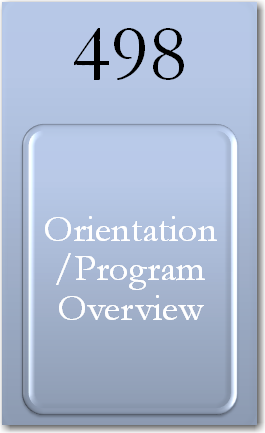 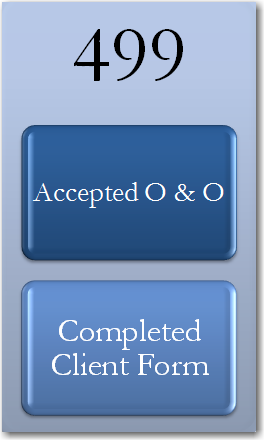 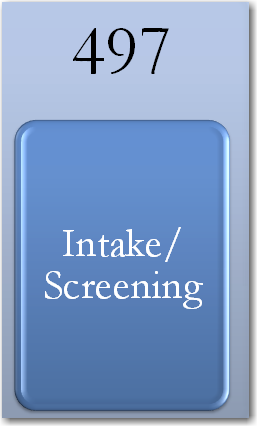 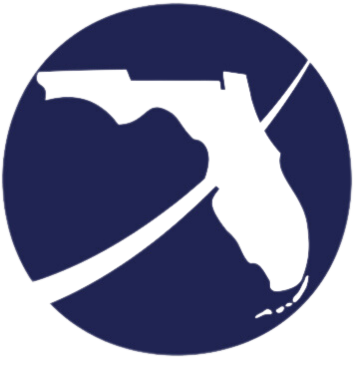 [Speaker Notes: Code 495 will display once the customer has activated code 499 (accepting O & O, completing client form) and has completed codes 498 (program overview) and 497 (intake/screening).]
Automation Codes Explained (cont’d)
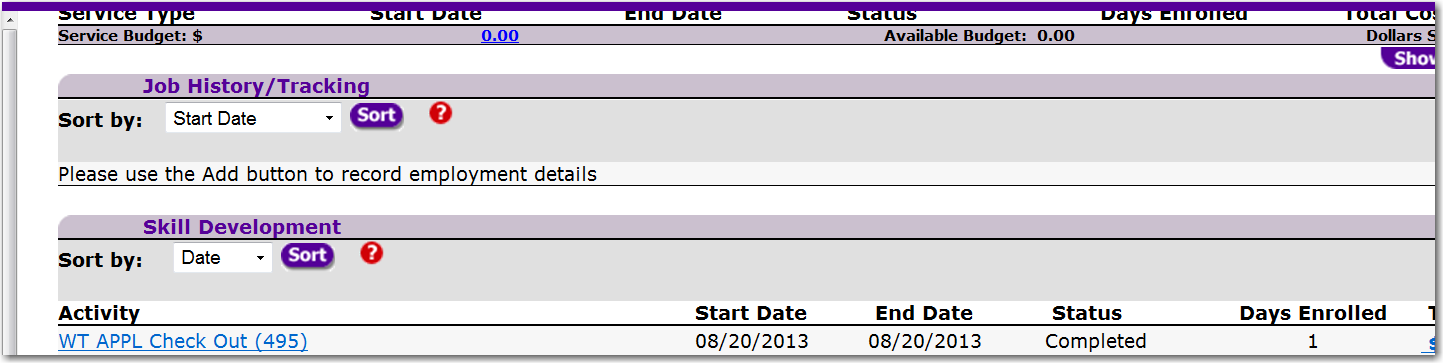 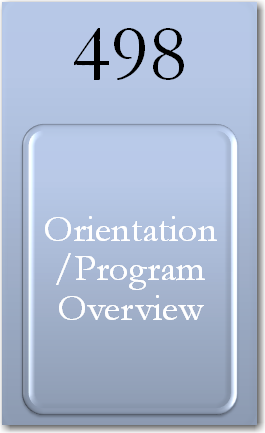 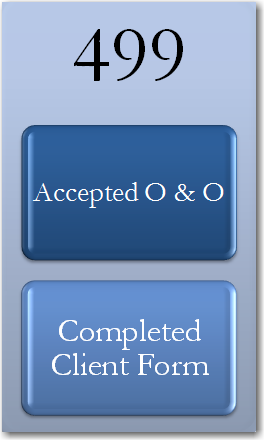 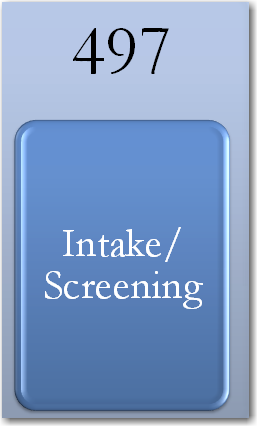 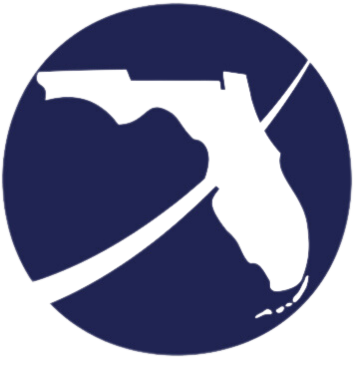 [Speaker Notes: Code 495 will appear on the Skill Development Screen in the Skill Development section as an activity in OSST.]
Codes Displayed in Skill Development
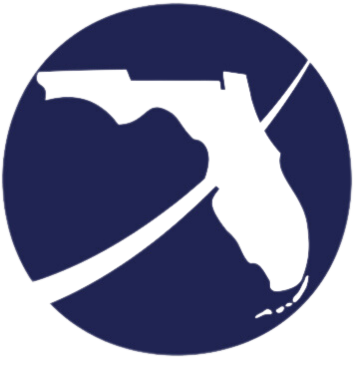 [Speaker Notes: Here is how the codes will display in Skill Development.  They will not appear twice.  We used several test cases over and over again to make sure that the information was properly crossing over from the Client Application to the case management application.  The activity and code should only appear once as the applicant completes the online process.]
End of Part 1
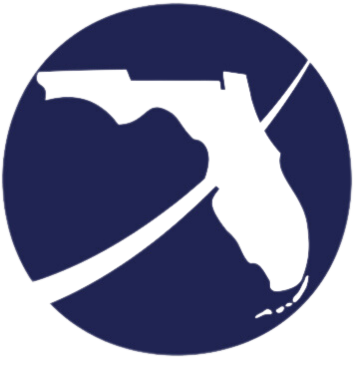 [Speaker Notes: This concludes Part 1 of our Understanding Automation Codes presentation.  Please proceed to Part 2 of this presentation.]